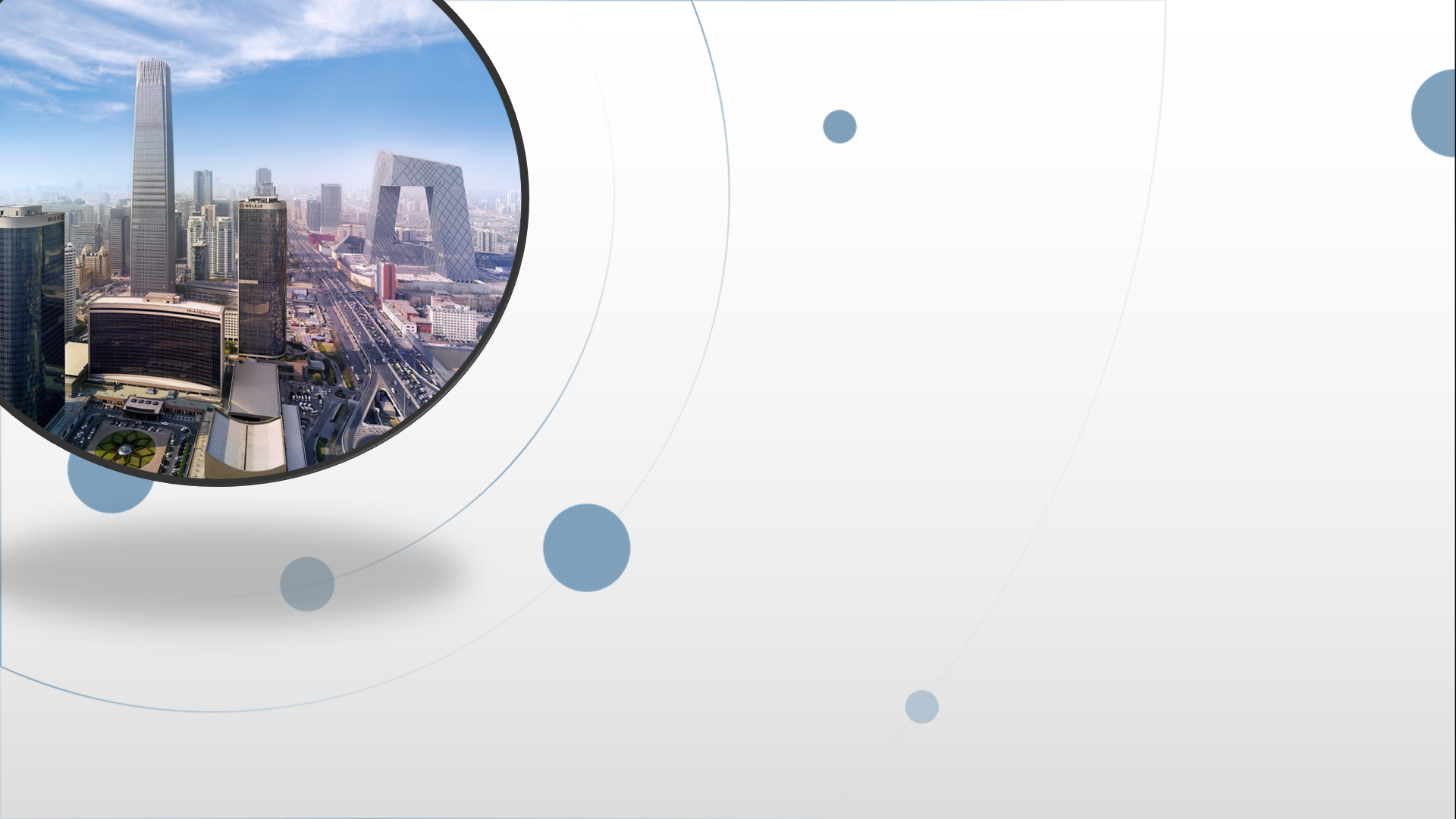 朝阳区线上课堂·高一年级英语
必修（二）Unit 5 定语从句总复习+后缀
北京市三里屯一中    罗云屏
【 Learning objectives 】 By the end of the class, you will be able to
Summarize the grammar rules of relative clauses
Identify suffixes of different part of speech--noun, adj., adv.
【 Learning objectives 】 By the end of the class, you will be able to
3. Write a brief introduction of  a famous explorer using relative clauses and words with correct suffixes.
【Learning strategy 】
meaning >form
Pay attention to the part of speech of a word to make your expression more accurate
【task 1】 Finish the following chart.
who (that)
主语 ，宾语
定语
whose
主语 ，宾语
which (that)
whose
定语
when
状语
状语
where
状语
why
【task 2】Match the sentence from column A to an appropriate word and a relative clause in columns B and C.
【task 2】
【task 3】Writing
You are supposed to make a brief introduction of Xia Boyu’s life experience to your class.  Use at least 4 relative clauses appropriately.
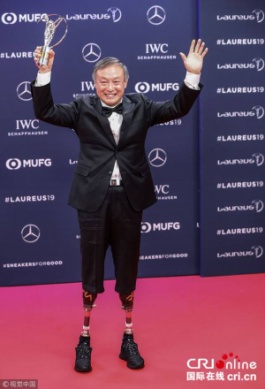 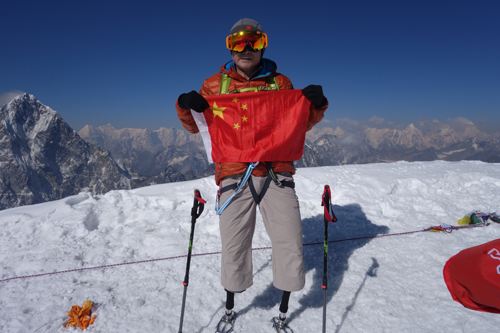 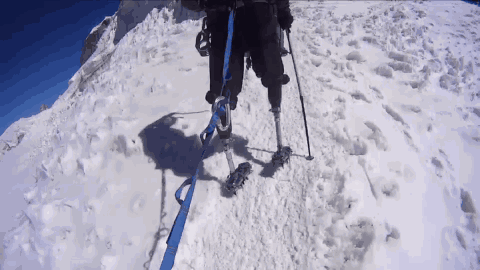 【task 3】Writing
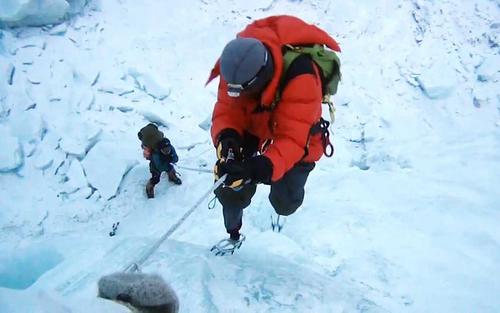 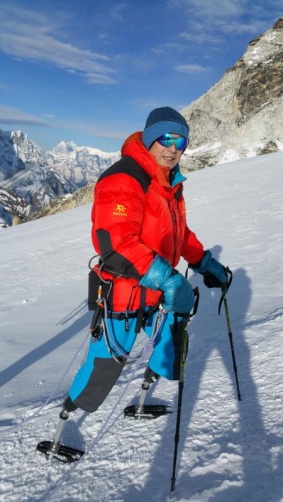 【task 3】Writing
His name is Xia Boyu, a Chinese climber who was born in Chongqing 70 years ago. 
1975 was the year when he first climbed Mount. Qomolangma. But his journey stopped at an altitude of 8600, where he gave his sleeping bags to his teammate. And he lost both his lower legs forever. 
But he kept on training for the following 40 years. The reason why he didn’t give up is that he firmly believed that he could make it to the top one day. 
Then came the day, May 14th, 2018. Xia will never forget the moment when he stood on the top of Qomolangma, which is the highest mountain in the world. 
I really respect Xia Boyu, whose courage to overcome challenges is an inspiration to me, to you, to every one of us!
【task 4】Complete the Word Builder.
-tion
-ness
-th
-ance
-ful
-less
-ive
-ous
-ly
preparation     n.
situation     n.
protection      n.
exploration       n.
n.
death       n.
disappearance       n.
hopeful    a. / hopeless     a.
harmful   a. / harmless    a.
adj.  
a.
cheerful   a.
sadness    n. / sadly    ad.
ambitious      a.
adv.
ad.
anxiously       ad.
Use the correct form of the words to complete the sentences in exercise 7 on page 39.
【task 5】
Scott and Amundsen waited anxiously for spring during the Antarctic winter of 1911.
Amundsen got to the South Pole before Scott because he had done more ___________ before leaving for the Pole. 
Scott and his team got into a difficult __________ because their sledges broke down.
Scott’s team tried to stay __________ despite of all the difficulties they faced. 
Scott experienced a great sense of _____________ after realizing that all of his efforts to reach the South Pole were for nothing. 
Scott wrote about their ____________ situation in his diary.
The bad weather increases the danger of their ___________.
preparation
situation
cheerful
sadness
hopeless
exploration
grammar rules
【task 5】
Amundsen got to the South Pole before Scott because he had done more ___________ before leaving for the Pole. 
Scott and his team got into a difficult __________ because their sledges broke down.
Scott experienced a great sense of _____________ after realizing that all of his efforts to reach the South Pole were for nothing. 
The bad weather increases the danger of their ___________.
preparation
situation
sadness
exploration
句子的主语或宾语 (动宾/介宾) 一般是名词
grammar rules
【task 5】
Scott’s team tried to stay __________ despite of all the difficulties they faced. 
Scott wrote about their ____________ situation in his diary.
Scott and Amundsen waited anxiously for spring during the Antarctic winter of 1911.
cheerful
hopeless
句子的表语或定语 (修饰名词) 一般是形容词; 
句子的状语(修饰动词)一般是副词
【Homework】 Choose one explorer that you are interested in and introduce his  experience of exploration to your class.
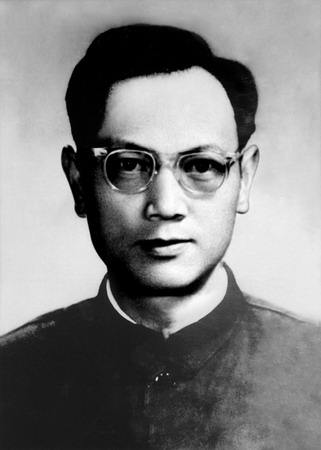 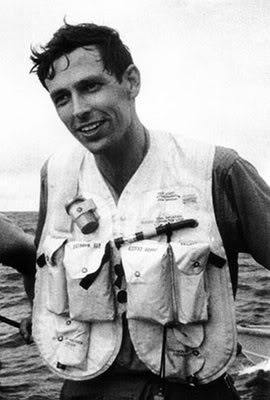 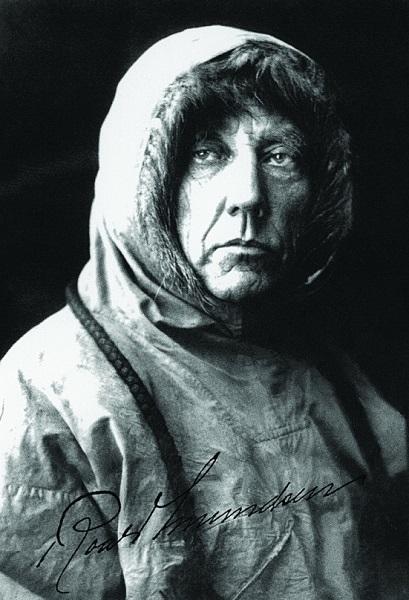 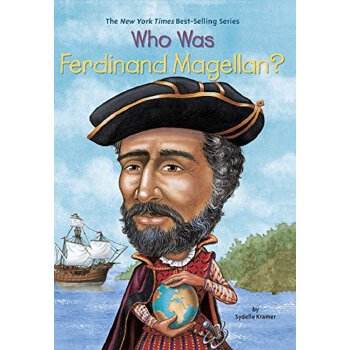 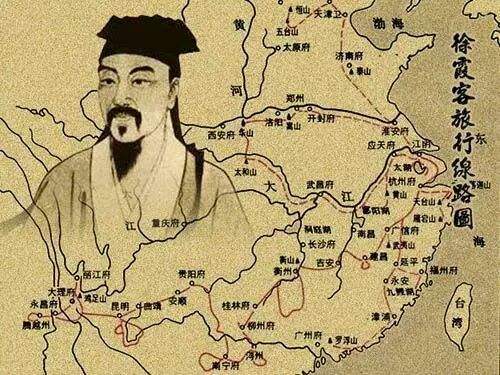 Jacques 
Piccard
Amundsen
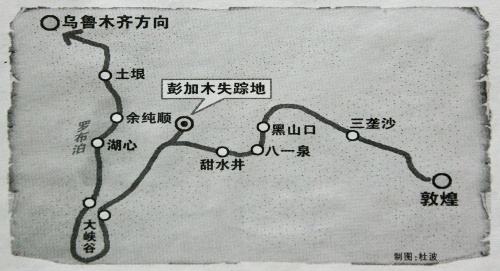 【Homework】 Choose one explorer that you are interested in and introduce his  experience of exploration to your class.
Use at least 5 relative clauses (who, which , whose, that, when, where ,why ) appropriately
Include at least 4 words with suffixes (in task 5) in your essay
Requirements:
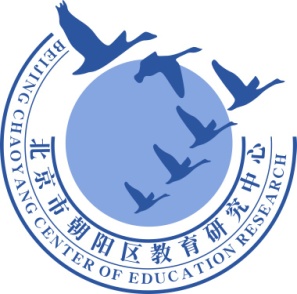 谢谢您的观看
北京市朝阳区教育研究中心  制作